Economia e gestione delle imprese turistiche
I grandi eventi e lo sviluppo territoriale
Prof. Pierfelice Rosato
Individuare i presupposti teorici e gli strumenti utili alla progettazione, la gestione e la valutazione degli eventi per lo sviluppo di un territorio

Analizzare il contributo di Expo 2015 per il tessuto economico italiano
Che cos’è un evento?   

Quali sono i momenti rilevanti dell’esperienza di fruizione di un evento? Quali fattori la determinano? Attraverso quali leve possono essere gestiti?

Come può essere valutato l’impatto di un evento?
Da strumenti di marketing per altri prodotti o servizi, oggi sempre più spesso gli eventi sono considerati come vere e proprie attività di business

Gli eventi possono essere intesi come “that phenomenon arising from those non-routine occasions which have leisure, cultural, personale or organizational objectives set apart from the normal activity of daily life, whose purpose is to enlighten, celebrate, entertain of challenge the experience of a group of a people” (Shone e Parry, 2004)

Nella prospettiva esperienziale il valore di un evento dipende da ciò che viene creato nel vissuto dei partecipanti a livello cognitivo, affettivo e sensoriale, e quindi dalla capacità del suo sistema di offerta di generarlo
Comprendere in che modo un evento può innescare meccanismi di creazione di valore determinanti per lo sviluppo locale, in una prospettiva non solo economica, ma anche ambientale, culturale, sociale

Approfondire il caso di Expo 2015
Gli eventi per lo sviluppo del territorio
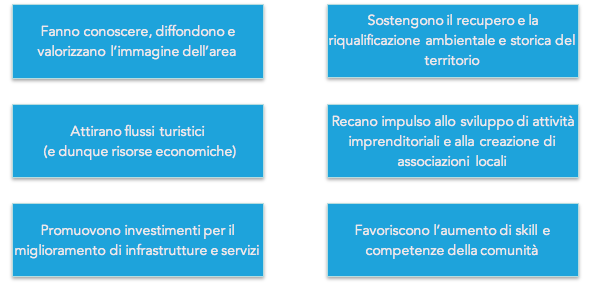 Il diamante dell’event experience
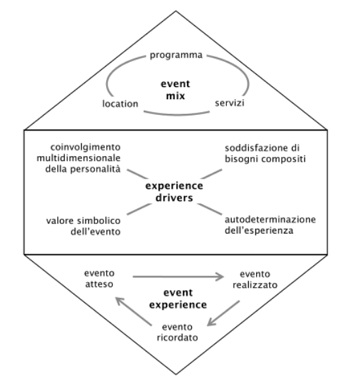 La valutazione degli impatti di un evento
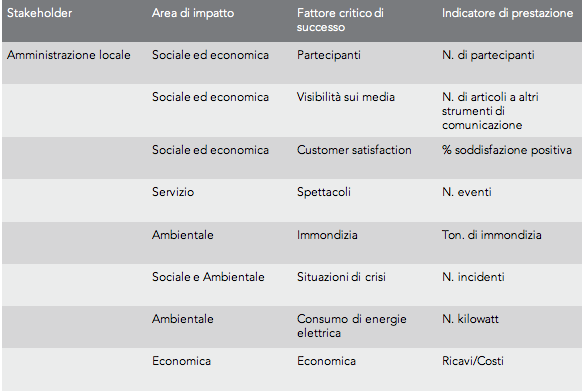 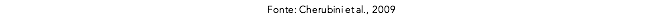 La valutazione degli impatti di un evento
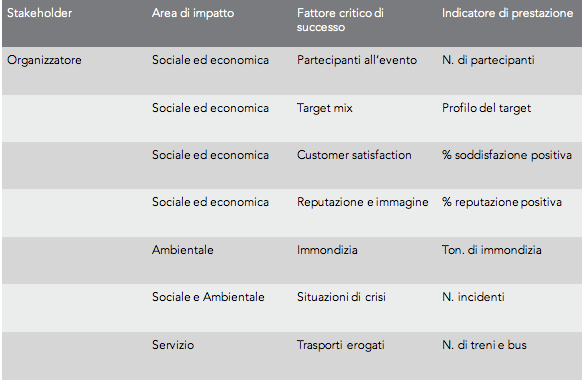 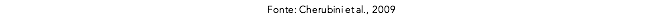 La valutazione degli impatti di un evento
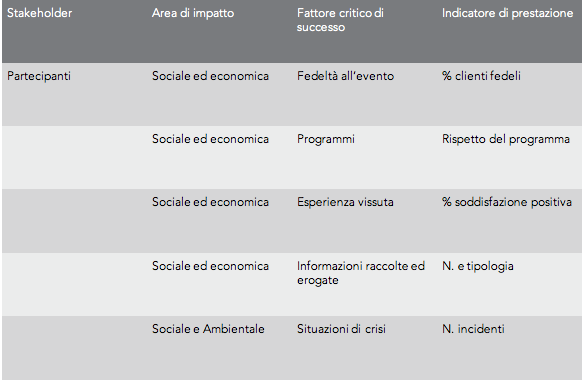 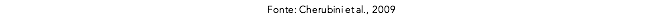 Expo 2015: che cos’è
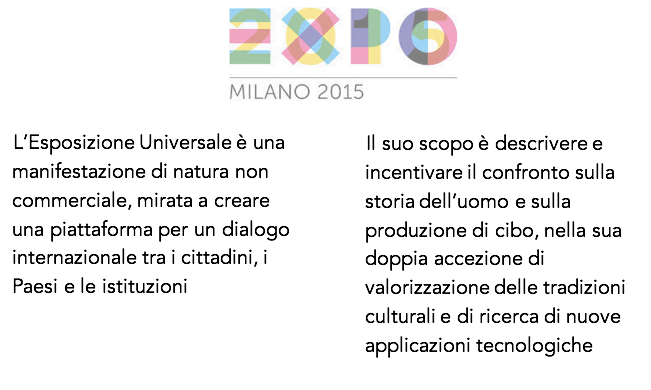 Expo 2015: l’eredità immateriale
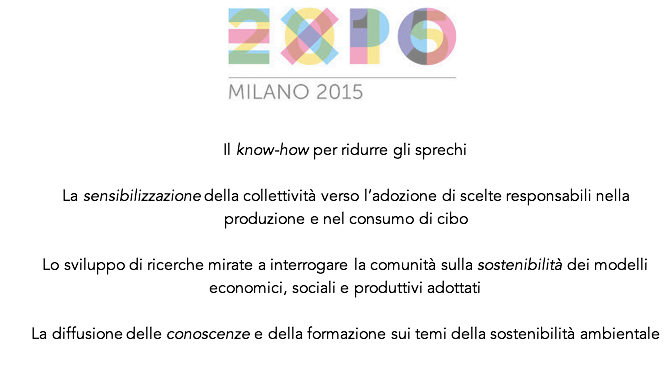 Expo 2015: l’eredità immateriale
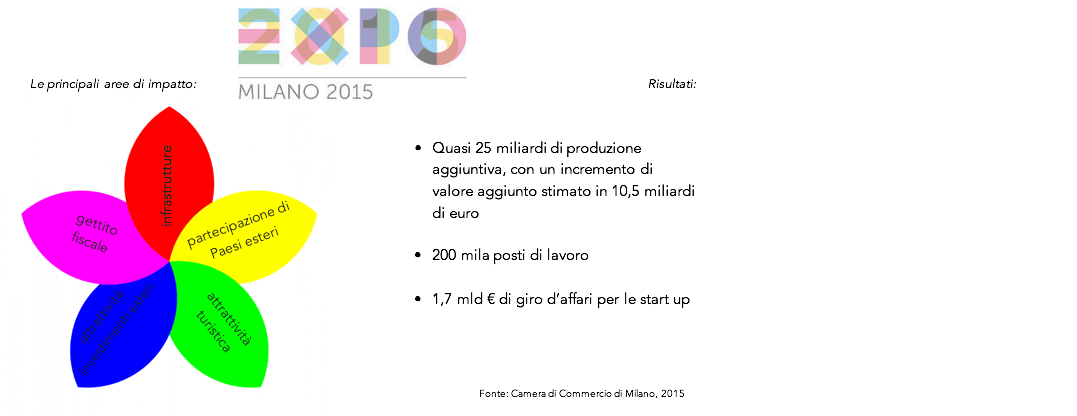 Expo 2015 e il turismo
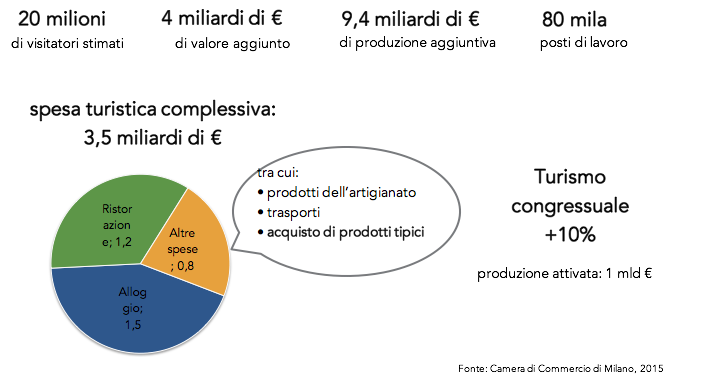 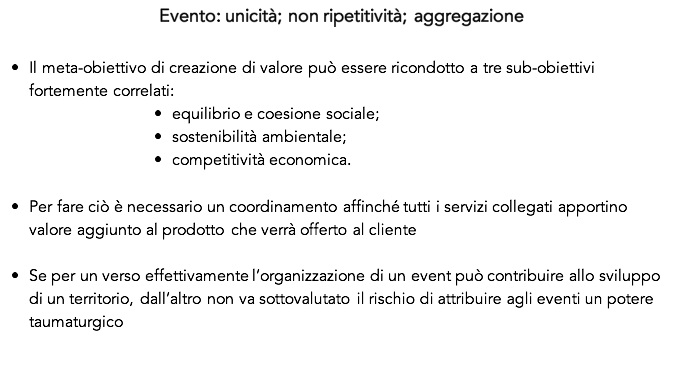 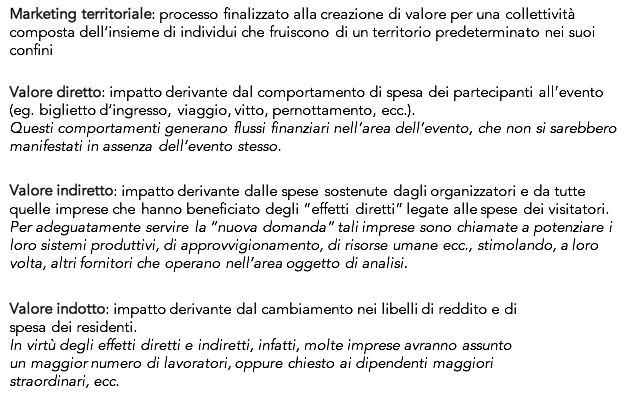 Prof. Pierfelice Rosato
Università del Salento
Pierfelice.rosato@unisalento.it